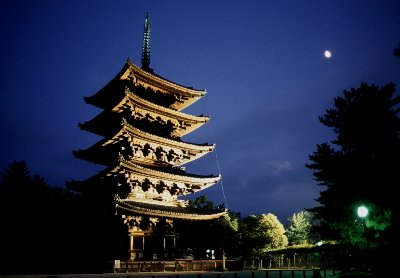 记承天寺夜游
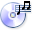 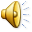 苏轼
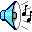 承天寺
承天寺
解题----
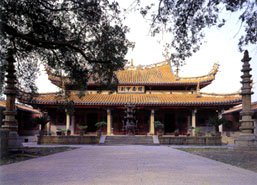 位于今湖北省黄冈市南，南唐初年建寺,初名“南禅寺”。北宋景德四年（1007年)赐名承天寺,其规模仅次于开元寺因寺宇第一山门横匾上有金光闪烁的“月台”两字,故又名月台寺。
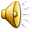 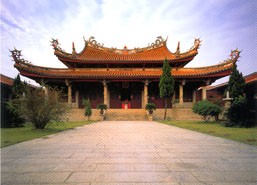 学习目标：

1、疏通文意，识记常用的文言词语。
2、欣赏文中清幽宁静的意境，背诵全文。
3、结合文章的创作背景，品读“闲人”含义，体会作者乐观旷达的胸怀。
走近苏轼
苏轼（１０３７－１１０１）： 
苏轼字子瞻，号“东坡居士”，世人称其为“苏东坡”。汉族，眉州人（今四川眉山，北宋时为眉山城）。北宋著名文学家、书画家、词人、诗人，美食家，豪放派词人代表。与父苏洵，弟苏辙并称为“三苏” ，为“唐宋八大 家”之一。
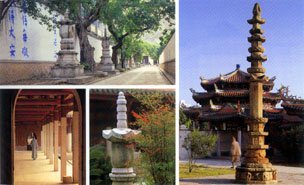 写作背景：
本文写于宋神宗元丰六年（1083年），当时，作者被贬谪到黄州已经有四年了
。元丰二年七月，御史李定等摘出苏轼的有关新法的诗句，说他以诗讪谤，八月，将他逮捕入狱。经过长时间的审问折磨，差一点丢了脑袋。此乃历史上有名的“乌台诗案”。十二月作者获释出狱，被贬谪到黄州任团练副使，但不得“签书公事”，也就是说做着有职无权的闲官。在这种情况下，作者写了这篇短文，对月夜的景色作了美妙的描绘，真实的记录了他当时生活的一个片段。也体现了二人即他和张怀民的深厚友谊和无限感慨。
（一）找生字、读准音
xìng
解（     ）衣  藻荇（ 　　）
遂（ 　　）至  未寝（ 　　）  
柏（          ）藻荇（     ）
jiě
suì
qǐn
bǎi
zǎo
（二）
提示：
（1）念／无与为乐者，遂/至承天寺/寻/张怀民。
（2）庭下／如积水空明，水中／藻、荇交横，盖／竹柏影也。
（3）但∕少闲人/如吾两人者耳。
二、看注释、通文意
思考
走动
高兴的样子
元丰六年十月十二日，夜，解衣欲睡，月色入户，欣然起行。念无与乐者，遂至承天寺，寻张怀民。怀民亦未寝，相与步于中庭。
将要
门
游乐
于是，就
……的人
散步
一起
交叉错杂纵横
庭下如积水空明，水中藻荇交横，盖竹柏影也。
    何夜无月？何处无竹柏？但少闲人如吾两人者耳。
原来是
只是，不过
罢了
（二）看注释、通文意
解释加点字
寻找
寻张怀民
欣然起行
念无与乐者               
遂至承天寺
相与步于中庭
怀民亦未寝
水中藻荇交横
盖竹柏影也
但少闲人如吾两人者耳
高兴地
想      ……的人
于是
共同，一起、散步
睡觉
交错纵横
原来是
只是、罢了
翻译下列句子：
月色入户，欣然起行。
翻译：月光从门射进来，我愉快地起来行走。
念无与乐者，遂至承天寺，寻张怀民。                                                       

何夜无月？何处无竹柏？但少闲人如吾两人者耳。
翻译（我）想到没有可以共同游乐的人，于是到承天寺寻找张怀民。
翻译：哪个夜晚没有月色？哪个地方没有竹子和柏树？只不过少有像我们这样的闲人罢了。
怀民亦未寝，相与步于中庭。
翻译：张怀民也没有睡觉，我们在庭院中散步。
庭下如积水空明，水中藻荇交横，盖竹柏影也。
翻译：月色撒满庭院，如同积水充满院落，清澈透明，   水中水藻、荇菜交叉错杂，原来那是竹子、柏树的影子。
译文：
    元丰六年十月十二日，晚上。解开衣服将要睡觉时，月光从门射进来，我愉快地起来行走。想到没有可与自己一起游乐的人，于是到承天寺，找张怀民。张怀民也没有睡觉，我们在庭院中散步。
译文：
    庭院中的月光宛如一泓积水那样清澈透明，水中藻、荇纵横交叉，都是绿竹和翠柏的影子。     哪夜没有月光，哪里没有绿竹和翠柏，只是缺少像我两个这样的闲人罢了。
与苏轼对话
三、品读欣赏，把握情感
1、作者为什么想着在初冬的夜里走出户外？
一方面作者被贬，心情郁闷寂寞无聊，想出去走走，另一方面因为月色很美，想去赏月。
（共同赏月的人应当是志同道合之人，有着高雅志趣，浩然正气，心胸坦荡的人。世上那些庸俗势利之徒，是不配来与自己共同赏月的。）

作者只寻张怀民，一方面表明他志趣高雅，而世上庸俗之人太多，少有志同道合者 ；另一方面也暗示其处境，无人敢与之交往，与下面的“闲人”相应。
作者是如何描写月色的？
庭下如积水空明，水中藻荇交横，盖竹柏影也
月色—积水  空明
竹柏—藻荇  交横
比喻
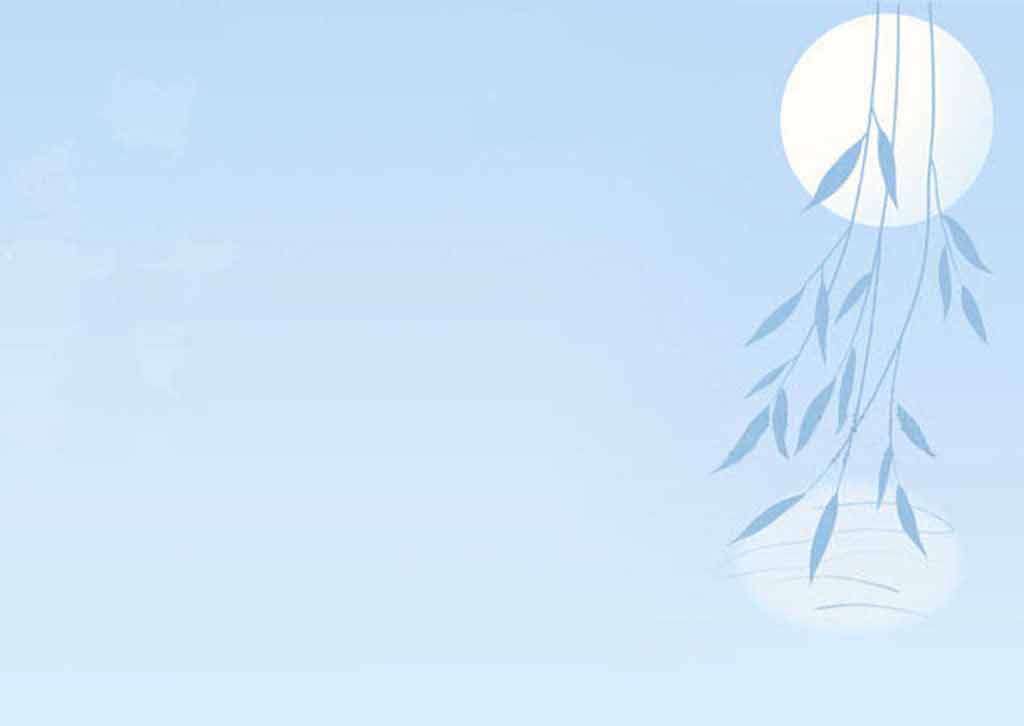 月光如水
皎洁、
空明、
清丽、
淡雅、
宁静
积水 空明（正）（静） 
藻荇 交横
竹柏影
（侧）（动）
冰清玉洁
苏轼描写月光曾有非常经典的句子：
“转朱阁，低绮户，照无眠”。
第二段描写月光的手法妙在哪？
《水调歌头》句，用拟人的手法把月光拟人化，使其有了人的性情，真切感人；善解人意，辗转陪伴无眠之人。
  本文写月而不见月，以“积水”“月色”，用水的“空明”展现月的“皎洁”“空明”；仅此还不够，又以“藻荇”衬托水的真切，烘托月光。惊动结合，如此层层设喻，别出心裁，将这清美的月光写到了极致。
觅苏轼知音
1、夜游期间，作者的心情发生了怎样的变化？
欣喜之情
有点遗憾
不假思索中有点激动
心有灵犀的喜悦
从容  闲适
“欣然起行”
“念无与乐者” “遂”“寻”
 “怀民亦未寝”
“相与步于中庭” “闲人”
2、你认为“闲人”是指什么样的人？
3、“闲人”指谁？为何自称“闲人”？ “闲人”二字表现了苏轼怎样的复杂情感？
作者自谓闲人，文中哪些语句与“闲”字有关，含蓄地表达了作者怎样的心境？
月色入户——门庭冷落
念无与乐者——交游之稀
但少闲人如吾两人者耳——点明其闲
为何自称“闲人”？ “闲人”二字表现了苏轼怎样的复杂情感？ 
1、指自己当时“有职无权”的境况，是对自己的一种自嘲；清闲之人。
2、指能不汲汲于名利，能够寄情山水，有心欣赏自然美景的人，是一种欣喜；不汲汲于名利的人，聊以自慰的人，旷达乐观的人。
3、自己本当为国家奉献，而现在却无用武之地，沦落至此，有一种失落。失落寂寞的人。
难言的人生况味！感慨！
1、贬谪的悲凉：一个“闲”字，反映了作者当时身为“闲”官的现实，有一种惆怅、悲哀之意；
2、赏月的欣喜：天下不乏良辰美景，我闲适自得得以赏此美景；
3、透出某种鄙视尘俗的自慰之情：作者对世人忙碌于名利而辜负了美景的慨叹，而自己安闲自适，能够安然赏此美景；
通达乐观
结合全文内容，思考“闲人”含义。
这两句话所传达的思想感情相当复杂，既有欣喜愉悦，又有落寞孤寂，还透出某种鄙视尘俗的自慰之情。这种复杂的心情，一方面是由于苏轼政治上失意，内心苦闷才放情山水，在江山风月中寻找寄托；另一方面，大自然的美所给予人的无穷愉悦，是那些追逐名利的世俗之人所无法领受的。苏轼得到一种世人难以得到的满足和愉悦，这是身处逆境的苏轼聊以自慰的说法。
小结
这篇文章通过对庭中优美月色的描绘，让我们感受到苏轼热爱生活、追求美好事物的执着，面对逆境达观处世、潇洒人生的难能可贵。
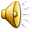